GasToken: A Journey Through Blockchain Resource Arbitrage
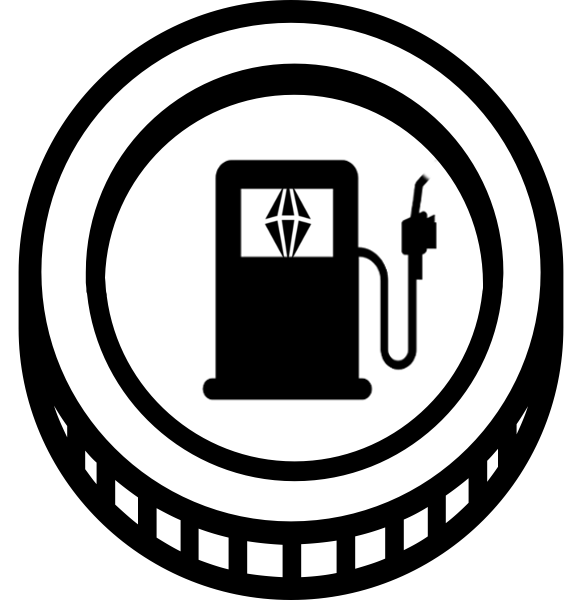 Florian TramèrJoint work with Phil Daian, Lorenz Breidenbach, Ari Juels
Imagine if…
Monday: It’s $4 for the cappuccino… and the transaction fee is $0.10.
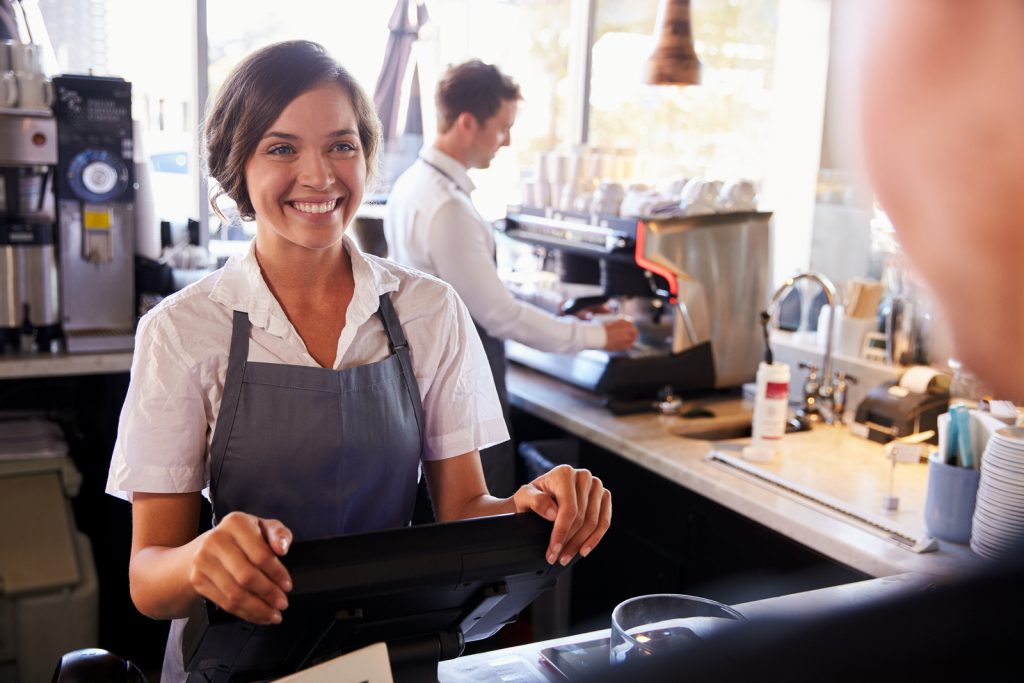 Friday: It’s $4 for the cappuccino… and the transaction fee is $6.25.
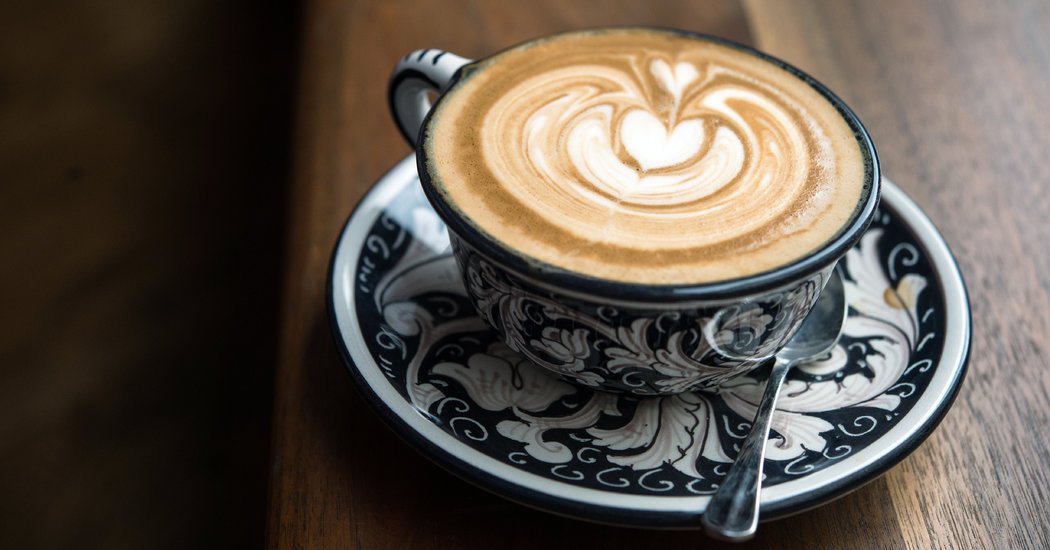 Transaction fees / Ethereum gas prices are super volatile
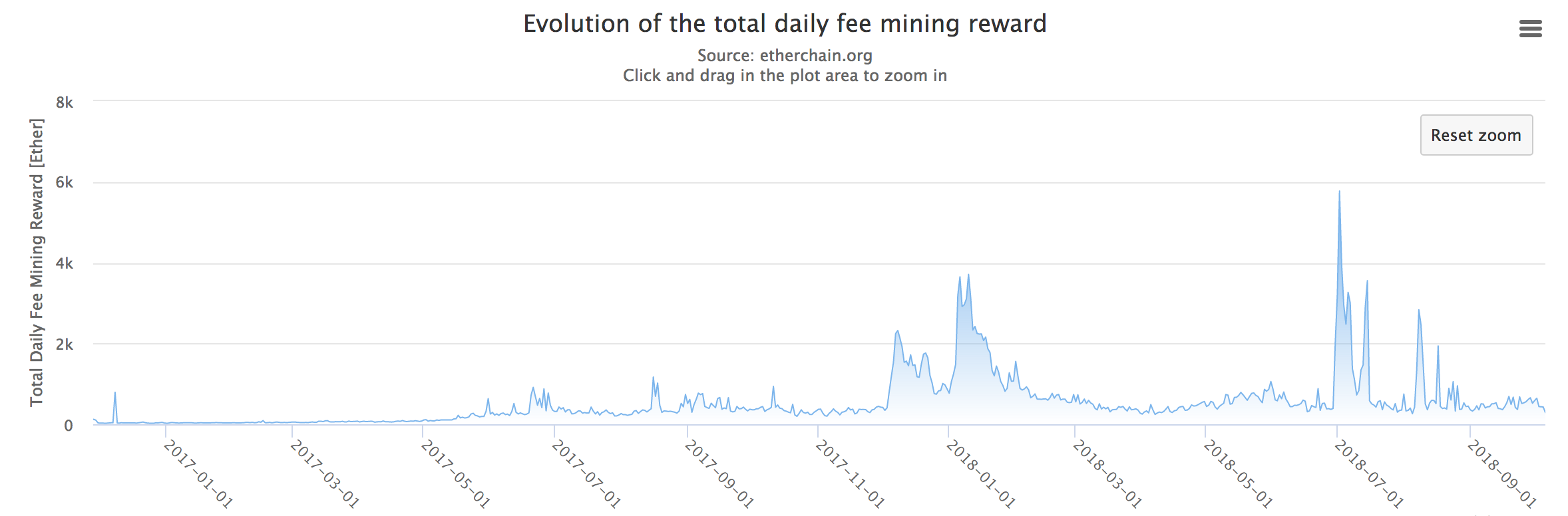 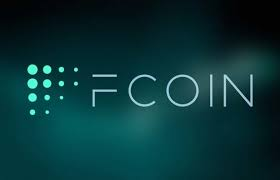 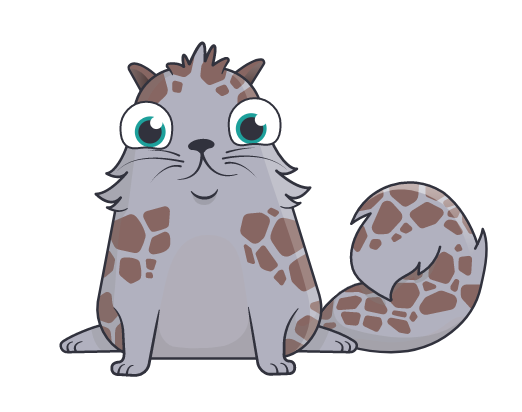 Same in Bitcoin…
source: bitinfocharts.com
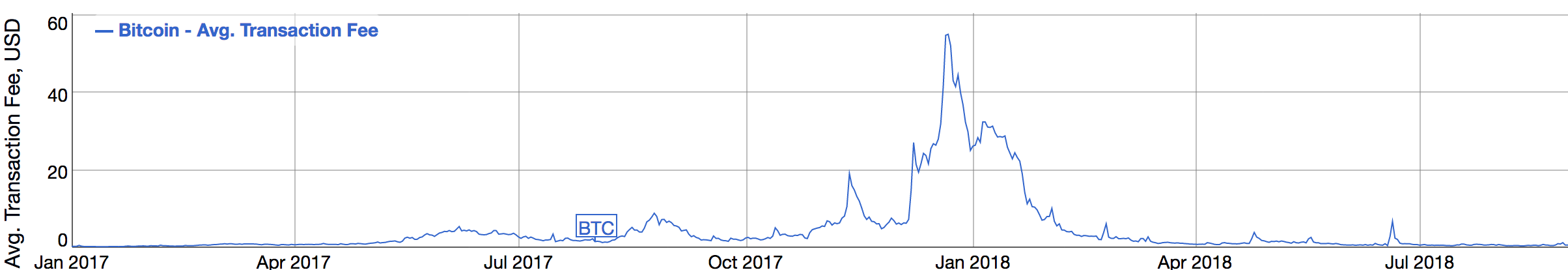 How do ordinary businesses handle volatility?
Stock up when prices are low!
Or buy financial instruments…
How do you “speculate on” or stockpile transaction fees?
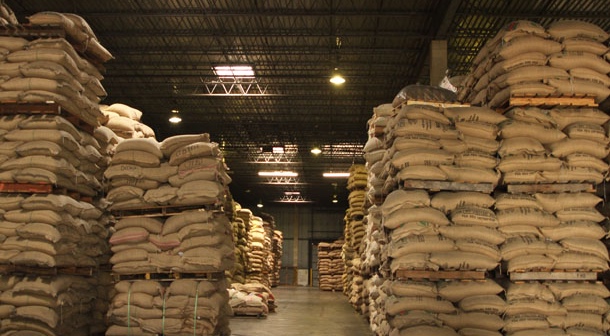 GasToken: Stockpiling and trading Ethereum gas
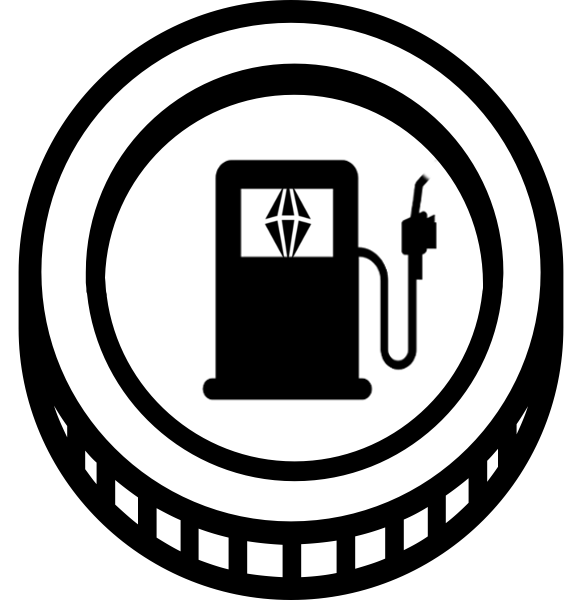 https://gastoken.io
Ethereum Gas
1 GWei = 109 Wei
1 Ether = 1018 Wei
MyContract

func(x):
	a = x + 1
	b = hash(a)
	Mem[0] = b
20000 gas
30 gas
3 gas
I want to run func(1)
How Much?
User
Miner(s)
20033 gas
1 GWei per gas? (0.00002 eth)
Meh...
Ethereum Gas
1 GWei = 109 Wei
1 Ether = 1018 Wei
MyContract

func(x):
	a = x + 1
	b = hash(a)
	Mem[0] = b
20033 gas
20000 gas
30 gas
3 gas
I want to run func(1)
How Much?
User
Miner(s)
10 GWei per gas? (0.0002 eth)
OK!
GasToken in a nutshell
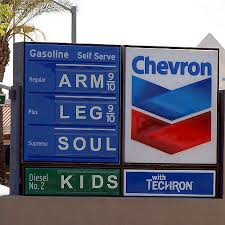 Changes to the global state are expensive!
Writing to contract storage, creating a contract
To encourage state cleanup, Ethereum offers gas refunds for:
Released contract storage, destroyed contracts
GasToken part 1: write state when gas price is low
Trade state slots as an ERC20 token
GasToken part 2: erase state when gas price is high
Refund pays up to half of transaction fee
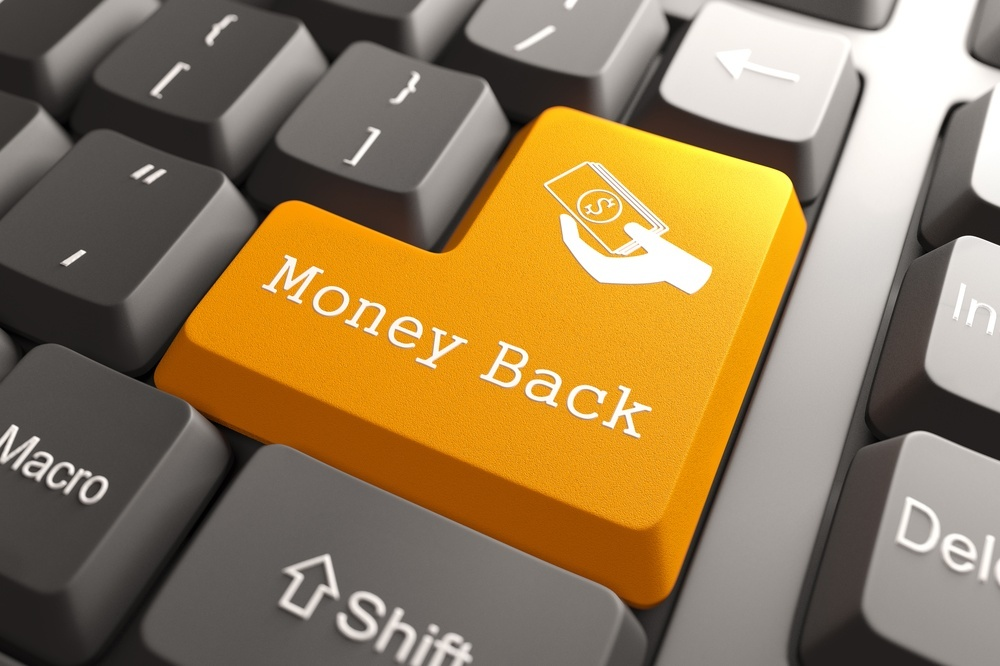 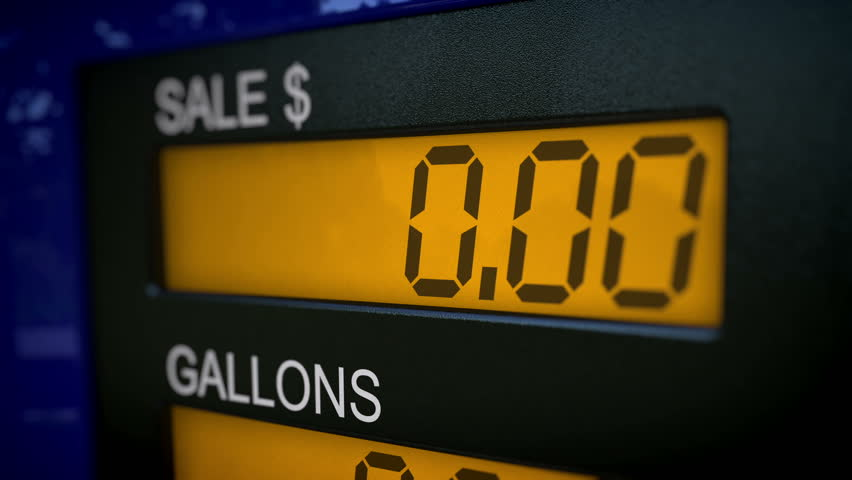 *[caveats]
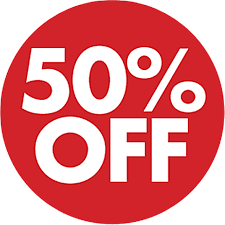 An Example
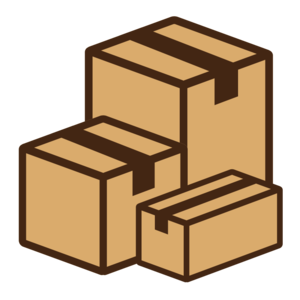 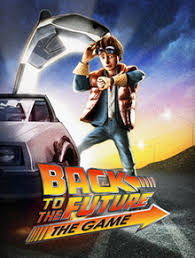 Store 10 words
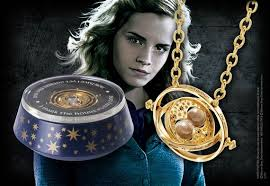 Regular
Regular
0
0
0
4
1
0
GWei
GWei
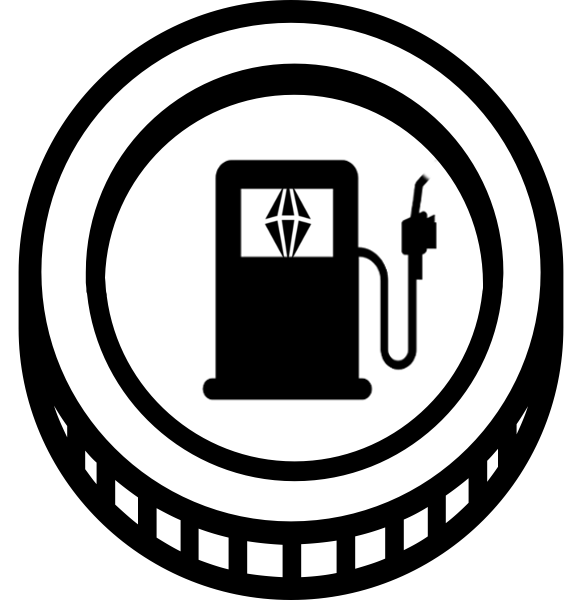 Total Gas: 200,000
Price: $0.20
Breed kitties
Total Gas: 250,000
Price: $9
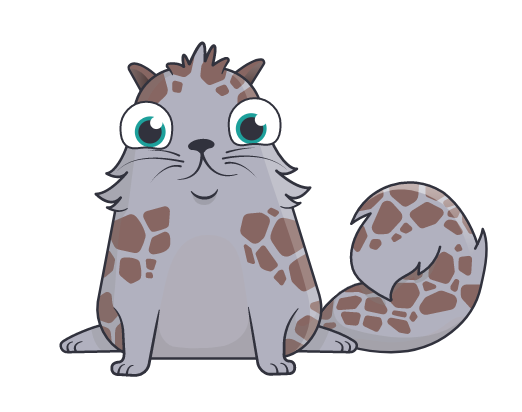 An Example
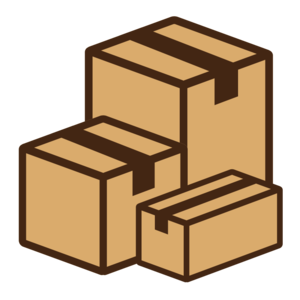 Store 10 words
Regular
Regular
0
0
0
4
1
0
GWei
GWei
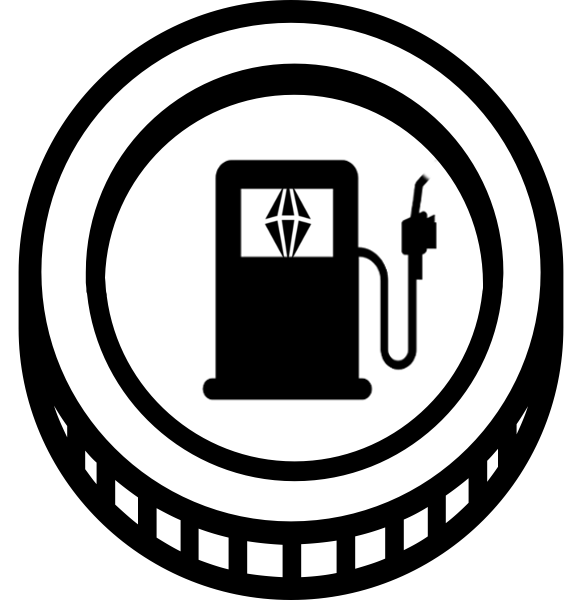 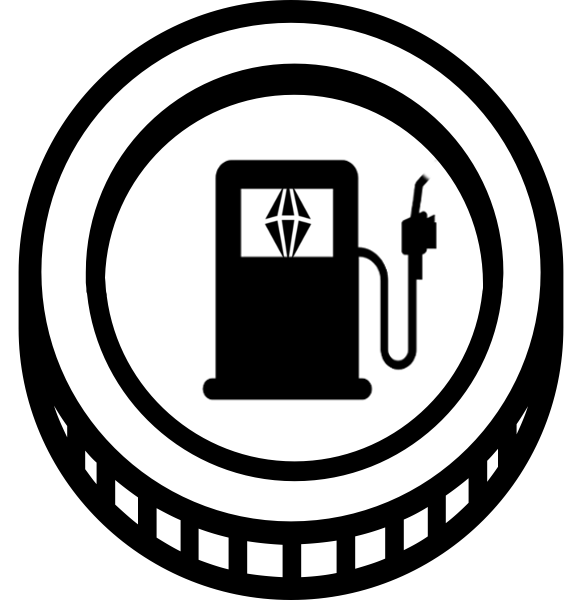 Total Gas: 200,000
Price: $0.20
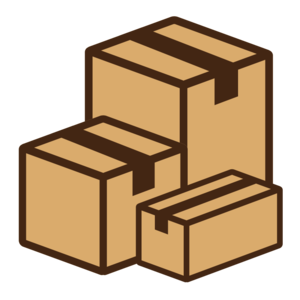 Free 10 words & breed kitties
refund
Total Gas: 250,000 – 100,000
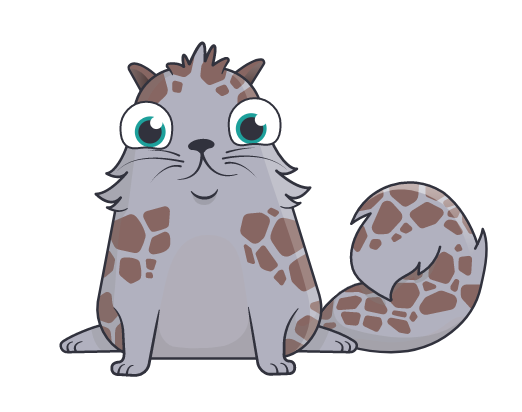 Price: $9 $5
Nifty Details
Two variants of GasToken:
GST1: uses storage, SSTORE(1), SSTORE(0)
GST2: uses contracts, CREATE, SELFDESTRUCT
GST2 more complex but also more efficient
SSTORE: 20k to stock, for 10k refund (50%)
CREATE: 32k to stock, for ~17k refund (53%)
Refund is interesting when gas volatility is >2x
Nifty Details
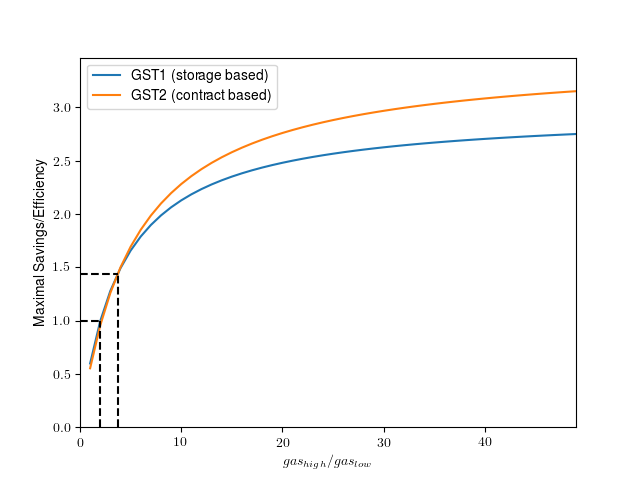 Two variants of GasToken:
GST1: uses storage, SSTORE(1), SSTORE(0)
GST2: uses contracts, CREATE, SELFDESTRUCT
GST2 more complex but also more efficient
SSTORE: 20k to stock, for 10k refund (50%)
CREATE: 32k to stock, for ~17k refund (53%)
Refund is interesting when gas volatility is >2x
2
3.7
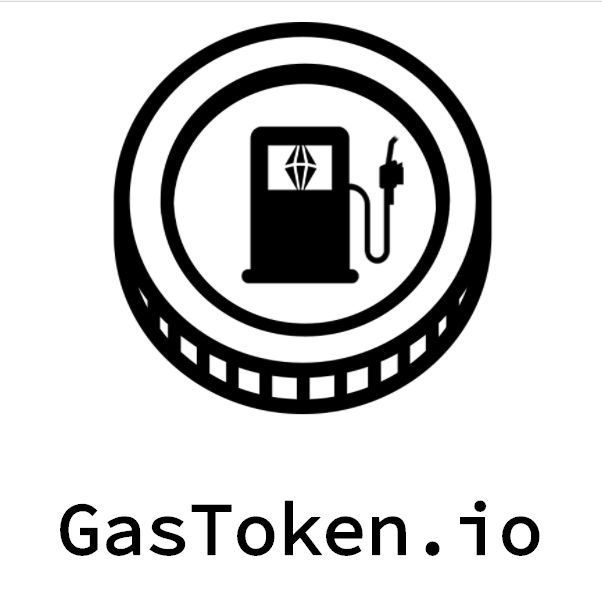 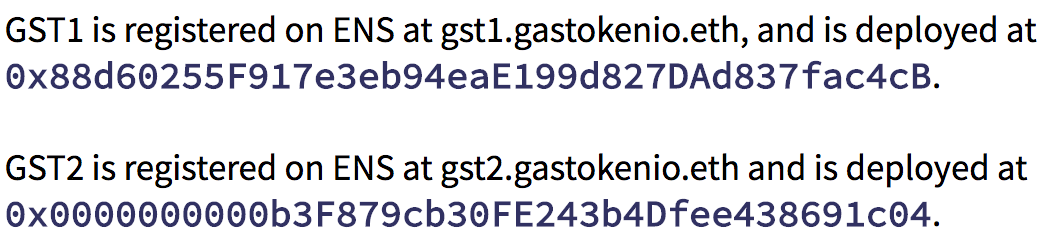 So many 0s...
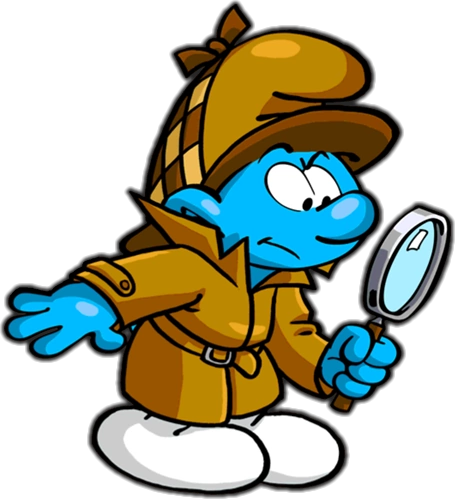 40 bits
Do people use it?
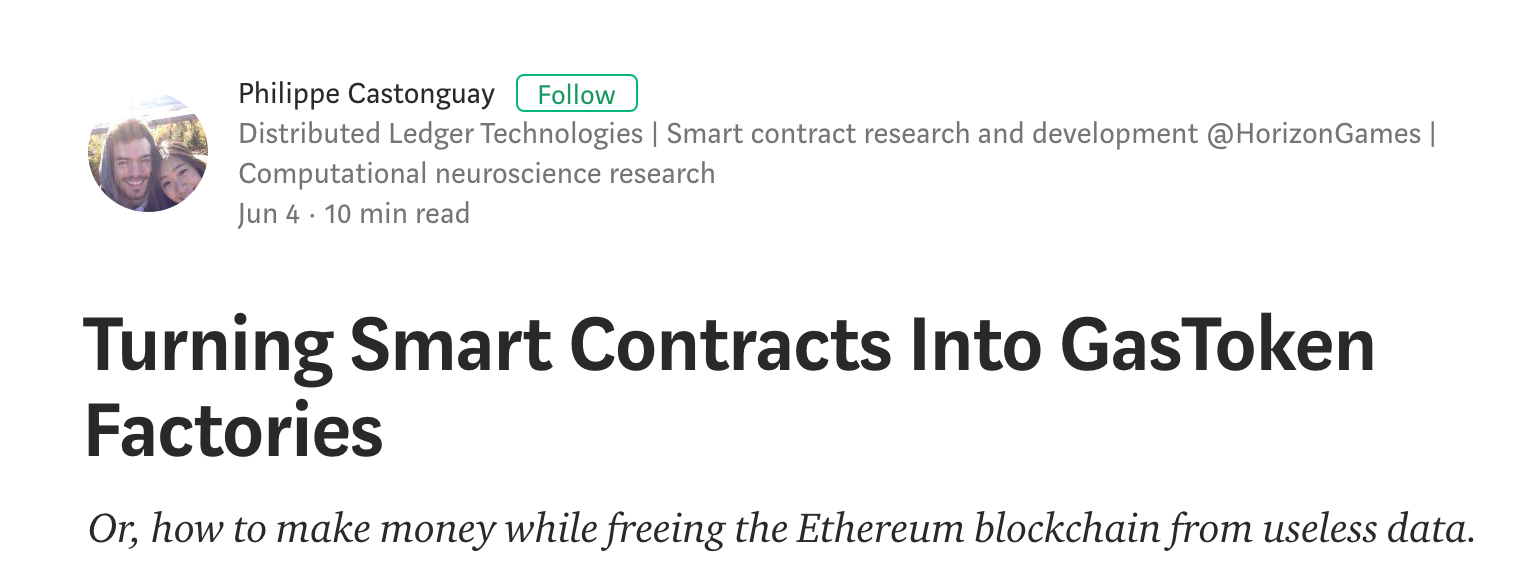 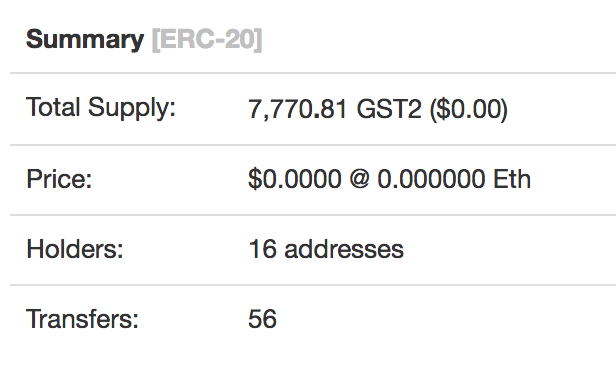 So far not much…
FCOIN or airdrops might have massively benefited from this, but didn’t
There is some evidence that arbitrage bots are using GasToken-like techniques to boost their margins
The Issue With Storage Pricing
Blockchain state is (a priori) permanent
Smart contract storage, UTXO set, etc.
One time transaction fee ⇒ recurring & indefinite costs to network
Writing to state must be expensive to deter DOS attacks
Yet users should have incentives to clean up
E.g., many transactions in Bitcoin’s UTXO have no positive incentive to be spent
Why 20K gas for SSTORE?
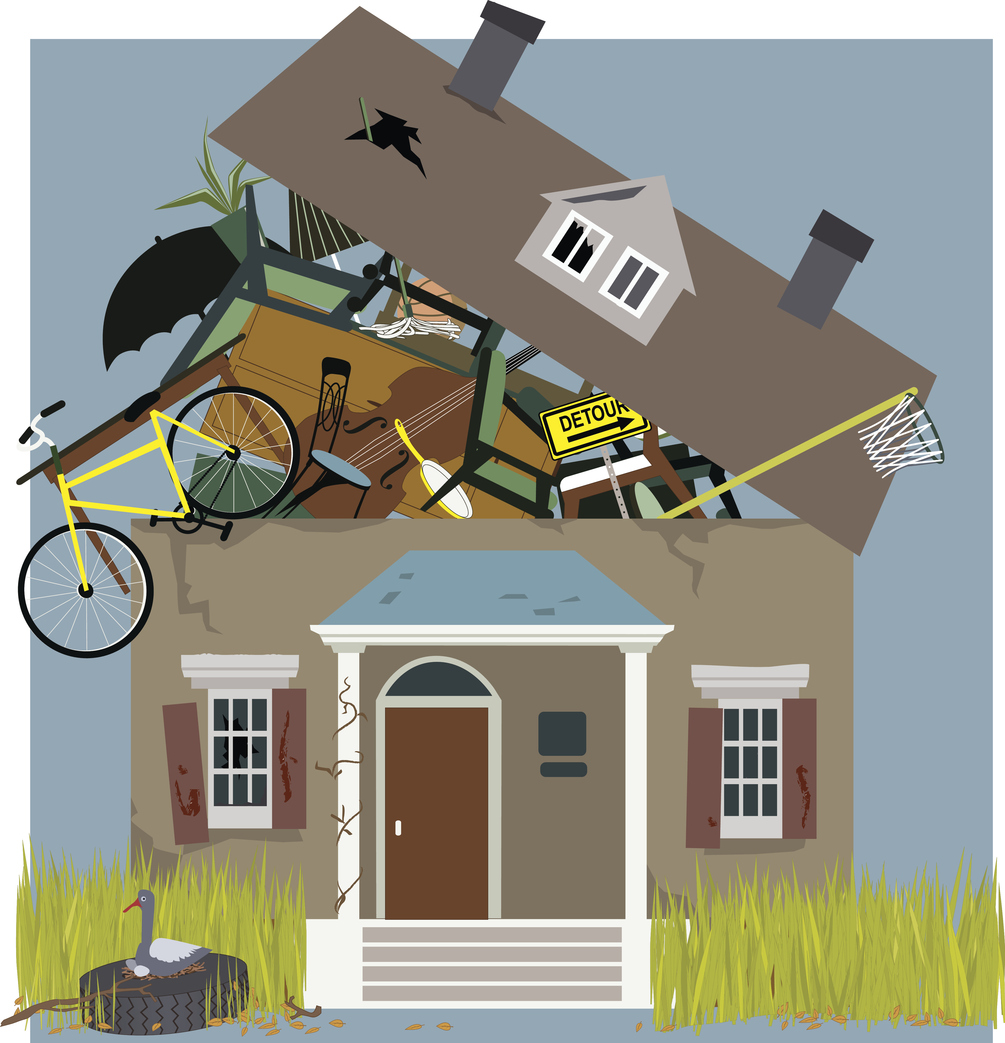 Storage Rent
EIP 35/87: Charge “rent” for contract storage
If rent unpaid, storage is removed from chain
Refund scheme could be removed entirely
Great idea but tricky execution
Developers must guard against storage loss
Entire contracts could disappear if unpaid
Doesn’t work for UTXO set…
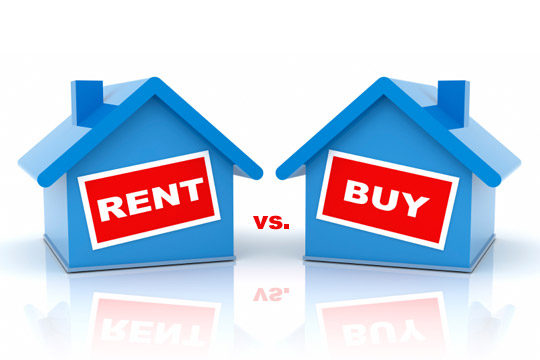 The Big Picture: Project Chicago
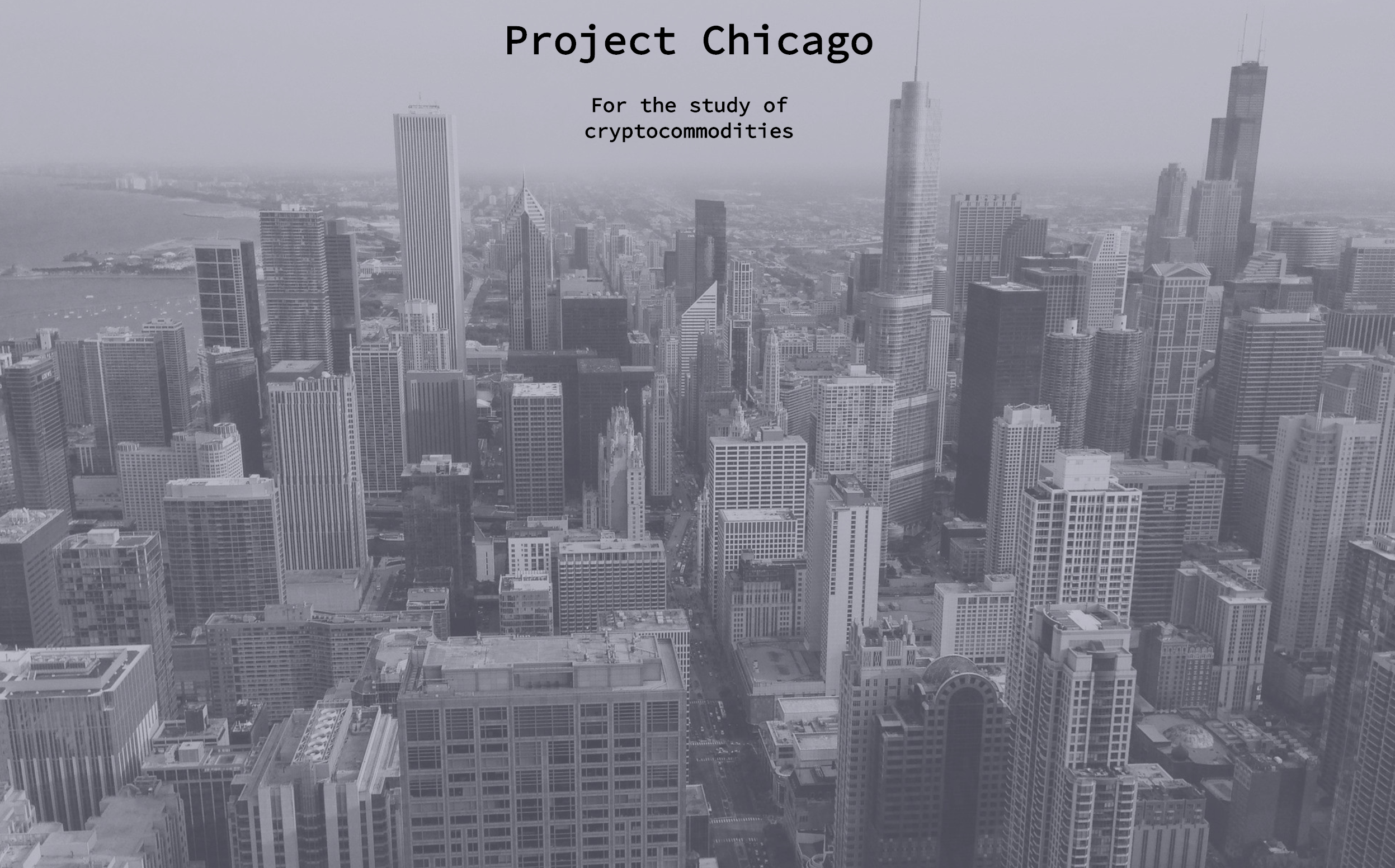 Blockchain transactions require a number of “raw” resources or commodities
Memory: block space, UTXO set, etc.
Computation: e.g., gas in Ethereum
How do we accurately price and freely trade these commodities (and their derivatives)?
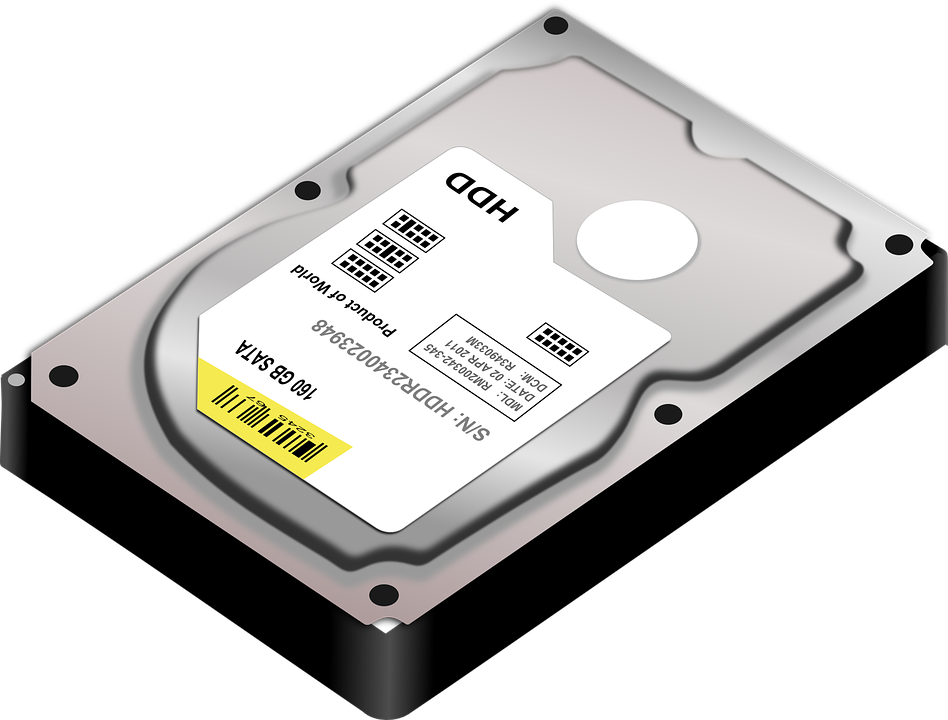 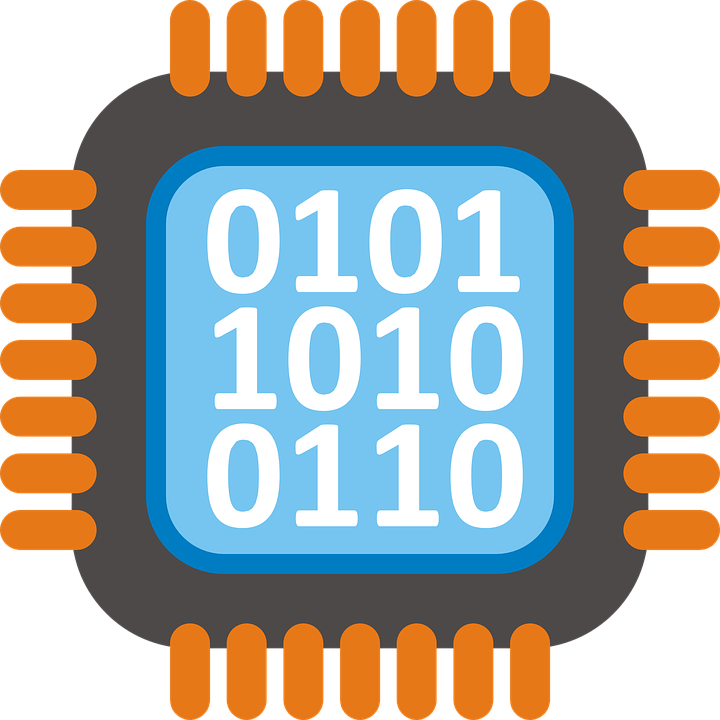 Project Chicago: What’s Next?
More efficient transaction-fee derivatives
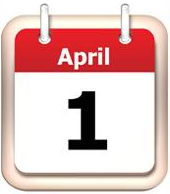 Bob: I’ll pay Alice’s transaction on April 1st
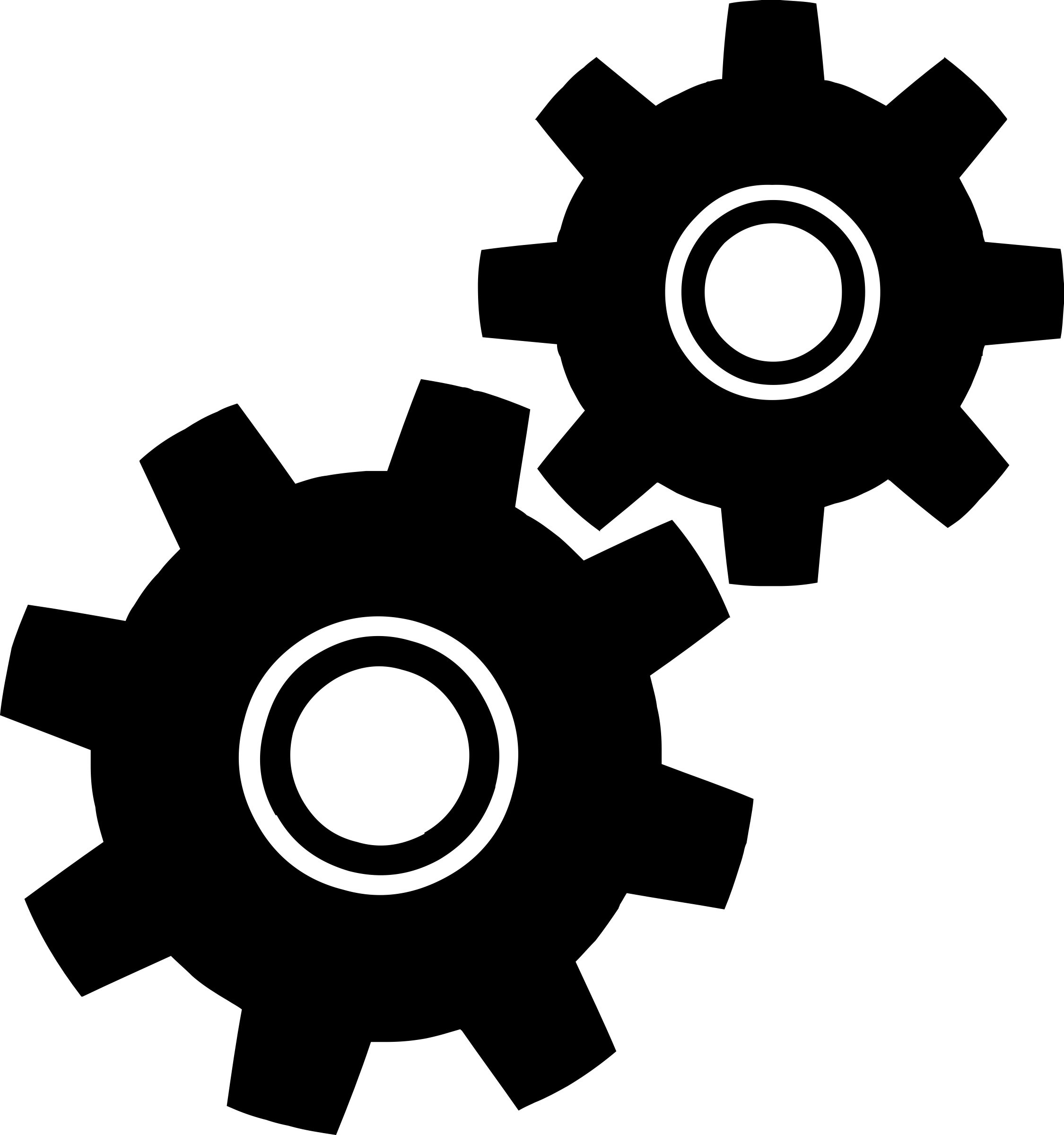 Transfer funds from Bob to Alice
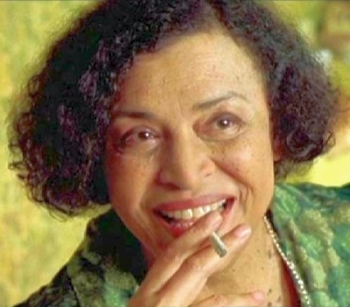 Other cryptocommodities?
In-protocol futures
Could stable & efficient cryptocommodity markets be supported at the consensus level?
Avg. gas price is 5 GWei
Alice: Run my transaction
Learn More
https://gastoken.io
https://projectchicago.io
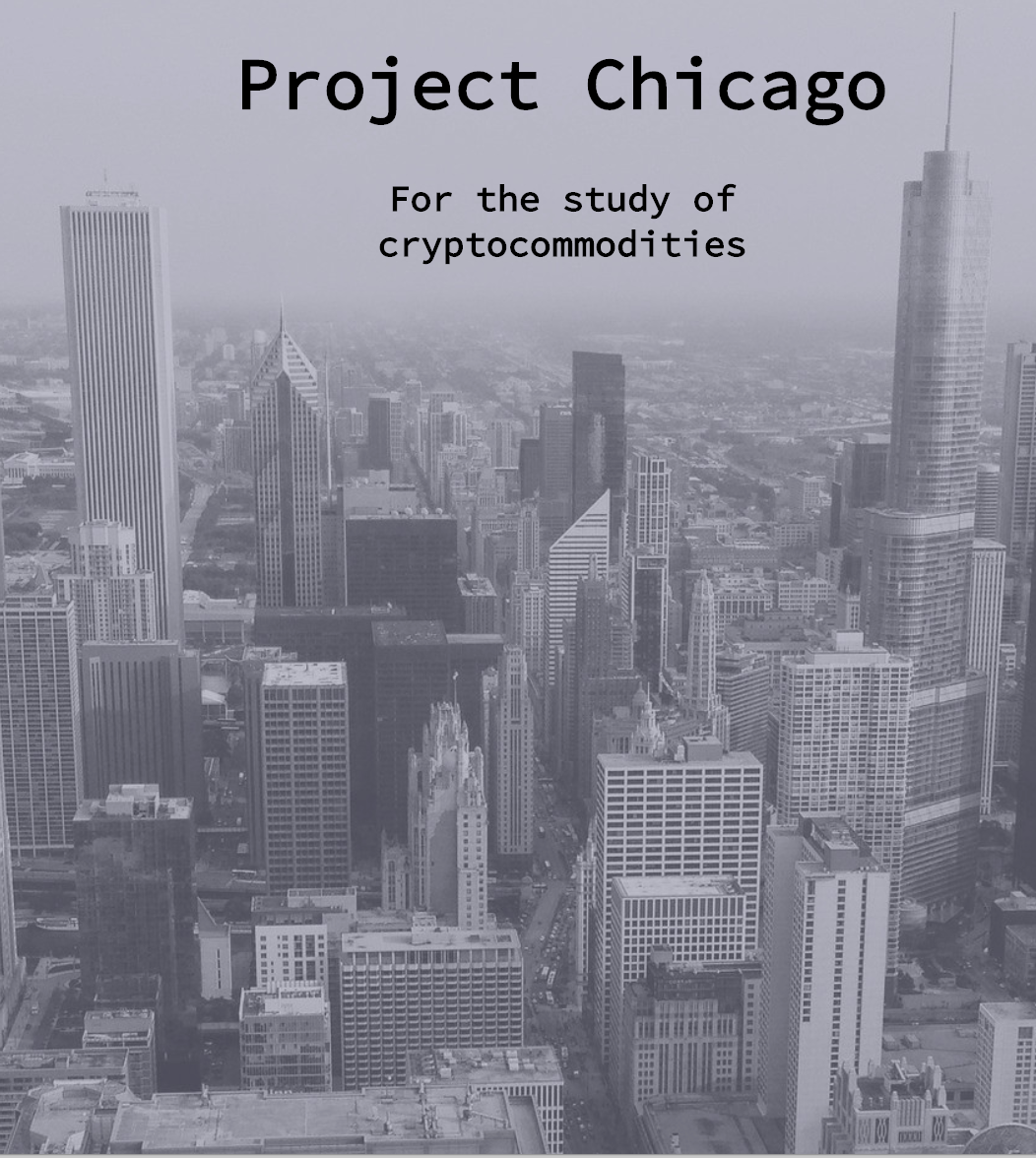 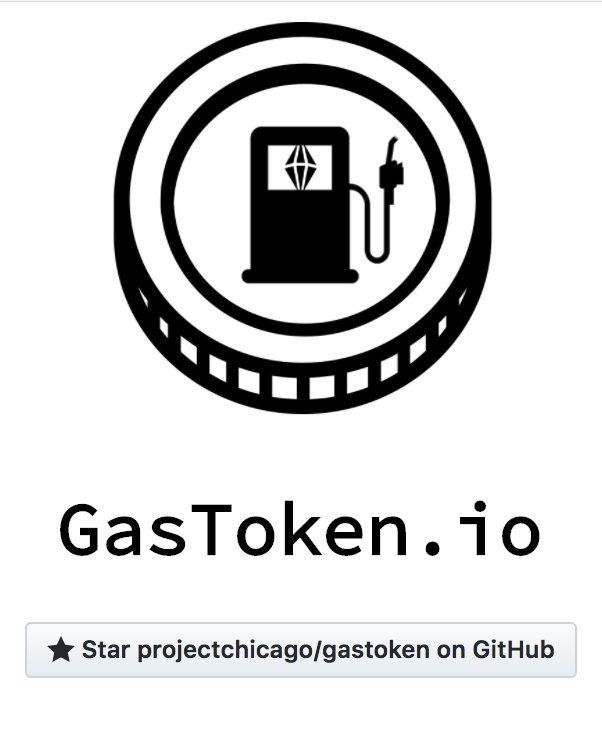 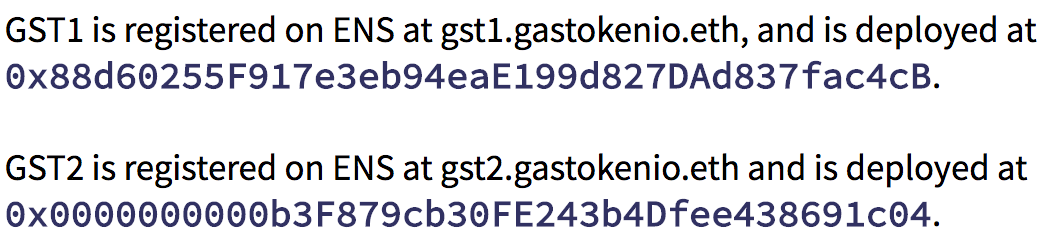